Unit #8: The Sixties
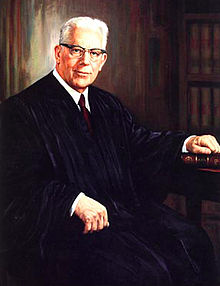 Brown v. Topeka Board of Education 1954
Ruled against Plessey v. Ferguson
Chief Justice Earl Warren wrote majority opinion
“Separate but equal” is unconstitutional
Civil Rights Movement
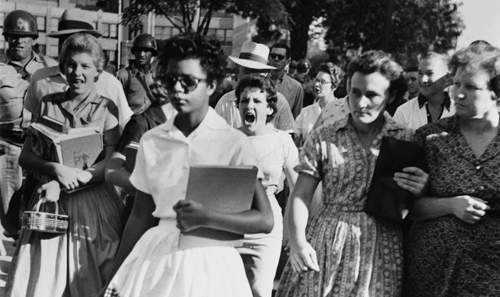 Rosa Parks
Black woman who refused to give up seat on the bus & bus boycott
1956 Montgomery buses desegregation
Civil Rights Act of 1957- voting rights for blacks secured.
1960’s sit-in protests begin at Woolworth’s lunch counter
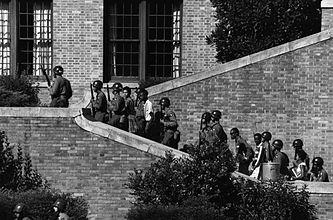 Civil Rights Movement
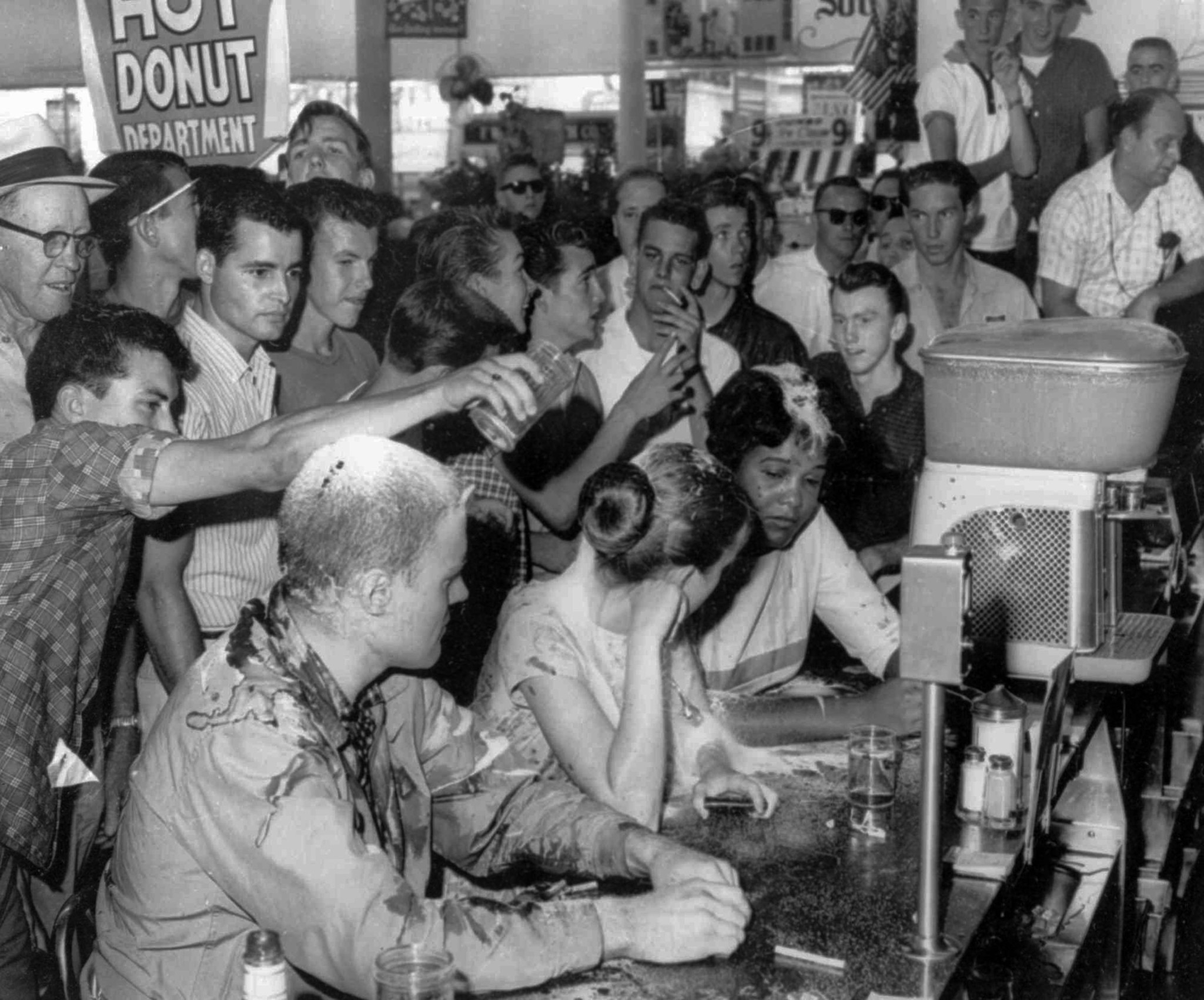 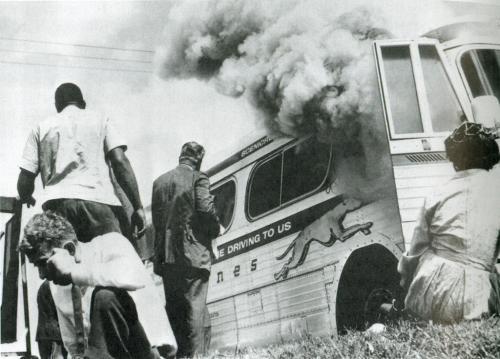 1961- Freedom Rides begin- challenge segregation
1962- James Meredith enrolls at Ole Miss
1963- MLK Jr. arrested for demonstrating at Birmingham, AL
Civil disobedience
“Letter from Birmingham Jail”
Civil Rights Movement
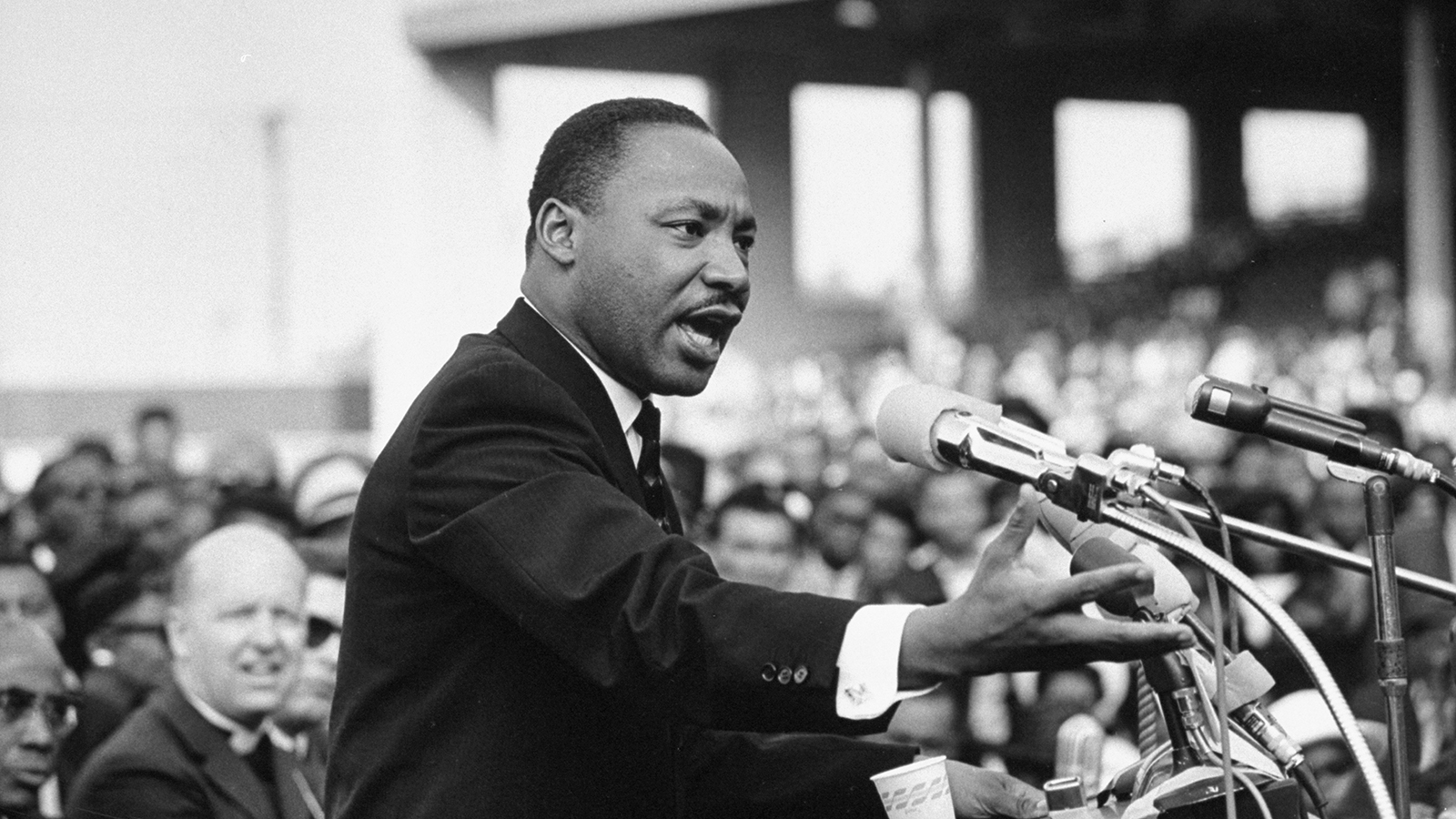 Medgar Evers- NAACP leader, murdered in his home
March on Washington- MLKs “I have a dream speech”
16th Street Baptist Church bombing- 4 young girls killed
Civil Rights Movement
1964- 24th Amendment abolishing poll taxes
SNCC & SCLC
1965- voting march in Selma, AL
Congress passes Voting Rights Act
1967- Loving v. Virginia- banning interracial marriage is unconstitutional
Civil Rights Movement
Assassination of MLK
Television helped movement!
Civil Rights Movement
Kennedy v. Nixon 1960
Increase spending on space, national defense, hospitals & schools
Fidel Castro leads rebellion in Cuba & allies w/ USSR
Kennedy’s New Frontier
Bay of Pigs- CIA train Cubans to overthrow Castro
1961- 1,500 rebels defeated by Cubans & the US fails to help them
Berlin Crisis- USSR builds Berlin Wall in 1961
Kennedy’s New Frontier
Cuban Missile Crisis 1962:
U2 spy plane photographs missile launch pads
UN confronted USSR
“Quarantine” of Cuba
USSR dismantle bases in Cuba & we take weapons out of Turkey
Kennedy’s New Frontier
Nov. 1963- Dallas, TX
Lee Harvey Oswald kills Kennedy
Jack Ruby shoots Oswald
Warren Commission- investigates and finds no evidence of a conspiracy
Kennedy’s Assassination
Kennedy’s VP
Focus on:
Tax Cuts
Civil Rights
Poverty
1964 election - wins by a landslide
Johnson’s Great Society
France had controlled region until the 1950’s 
North Vietnam-
Communist led by Ho Chi Minh & capital is Hanoi
South Vietnam-
Republic led by President Diem & capital is Saigon
Vietnam War
1960 Kennedy tries aid to SV
Diem assassinated
1964- US ships attacked by NV in Gulf of Tonkin
Johnson starts bombing NV
By 1966- 500,000 US troops in Vietnam
Vietnam War
Tet Offensive- surprise attack by NV during Tet Holiday (New Years)
US stop attack but many casualties
Anti-War demonstrations!
Vietnam War
Hippies- youth that revolt against the “establishment”
New ideas!
Rock Music
Protests:
U of C Berkeley- students protest war
Burn draft cards
Take over Columbia U
Cultural Revolution
ERA- Equal Rights Amendment
Title IX equality of public funds in athletics & activities
Rachel Caron wrote “Silent Spring” – started environmental movement
Women’s Movement
1953-1969
Racial segregation, civil rights, separation of church & state, Miranda Rights
Many wanted to impeach him for being to radical!
Warren Court
Johnson didn’t run again
Robert Kennedy – assassinated in CA during campaign
DNC in Chicago – 
War protests viewed on TV
Election of 1968
Rep. Richard Nixon wins on the platform of:
Violence in US
Vietnam War (honorable end)
Civil Rights
1969- Woodstock!
Election of 1968
Gradual removal of troops
Final troops leave in 1975
Open up trade w/ USSR
Watergate scandal
Nixon resigns in 1974
Gerald Ford becomes 1st non-elected president!
Pardoned Nixon!
End of the 60s
1969- Man on the Moon
Neil Armstrong, Michael Collins, Buzz Aldrin
End of the 60s